時間の構造化テキストスケジュール教本スケジュール表の形態
裏面
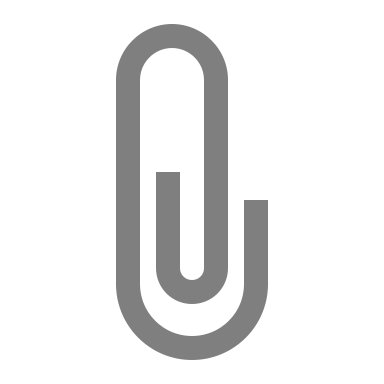 トイレ
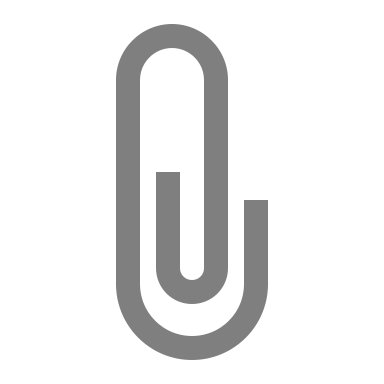 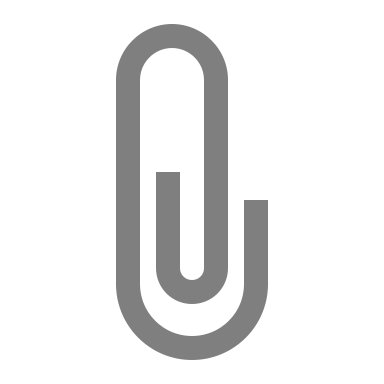 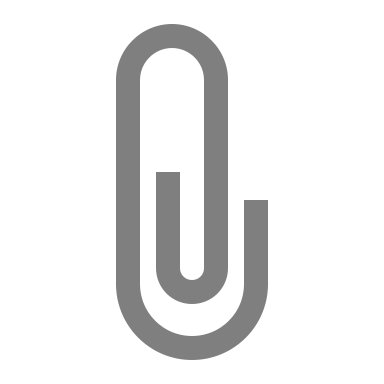 2019年夏編β版
古林療育技術研究所
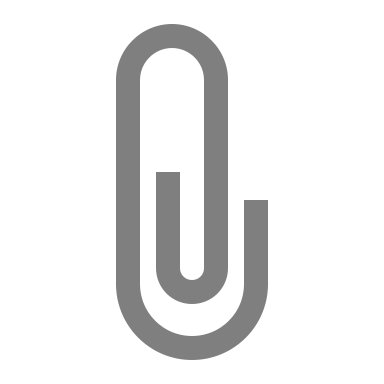 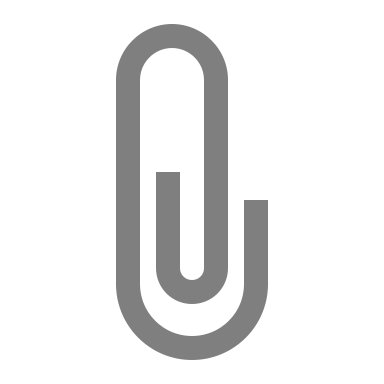 トイレ
トイレ
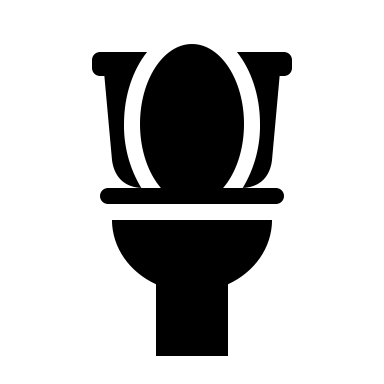 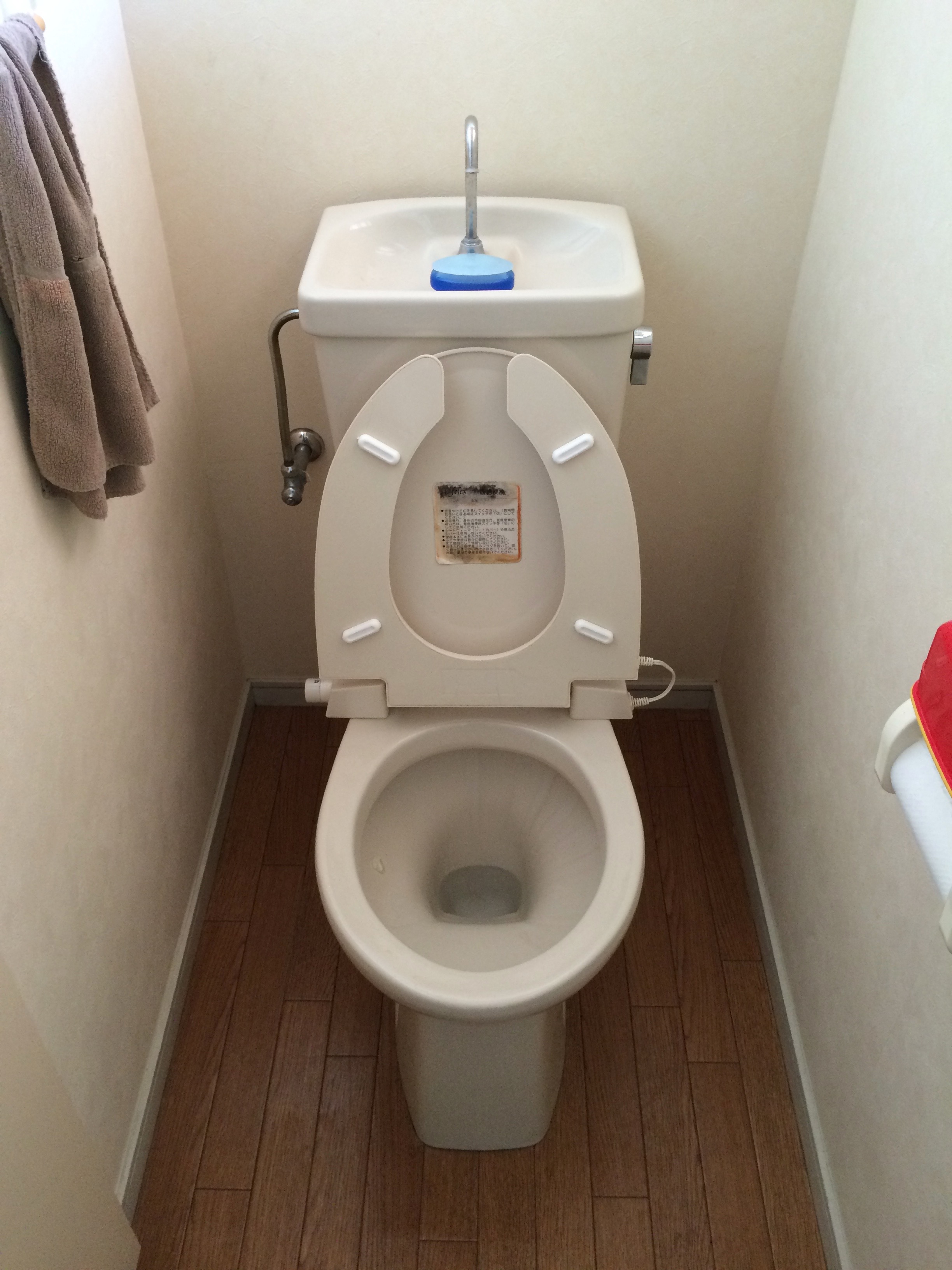 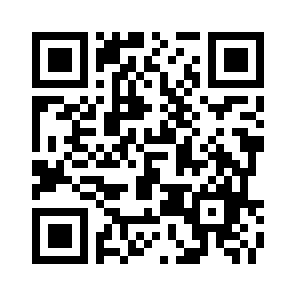 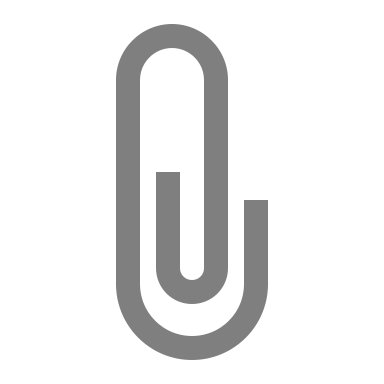 この資料について
この資料は、スケジュール教本のシリーズの一つです。

他にも自閉症向けスケジュール関連の資料があります。併せて活用してください。
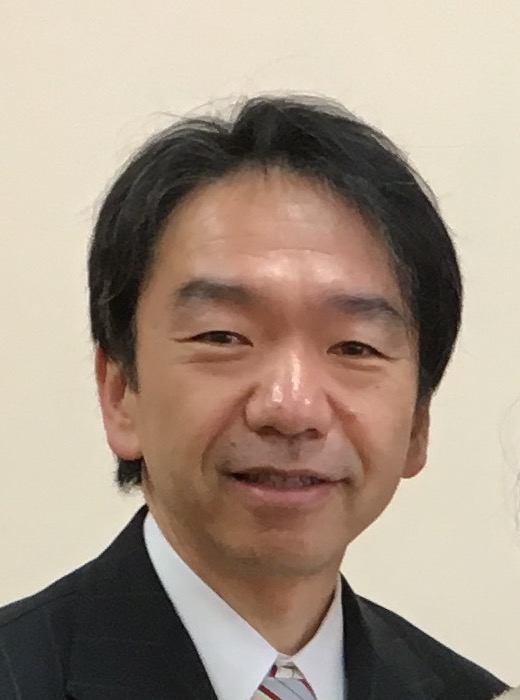 初めての人向けです。講義資料にもなってます。

お母さんや支援者が、一歩一歩自習できる様に、丁寧に解説しました。
勉強会等で指導者の方が解説を加えて頂けると、もっとよくわかると思います。
再配布や改変もかまいません。

内容は当社が著作した、当社の著作物です。
資料の全部または一部の再配布を認めます。当社名は削除しないでください。
資料の改変を認めます。改変して利用する場合は適切に出所表示をしてください。
例：　出所）古林療育技術研究所の資料を元に○○○が作成。
（株）古林療育技術研究所
代表取締役　古林紀哉
わかりにくい箇所や加筆希望はお気軽にご連絡ください。

今後、半年から１年に一度のペースで改版していく予定です。
ご質問やご意見は、この資料の改善に役に立ちます。小さな疑問でも遠慮なく。
連絡先： info@kobarite.co.jp   （その他、ウェブやSNSでのご連絡も歓迎です。）
略歴：　岡山県倉敷出身。
現在横浜在住。大阪大学卒業、
同大学院終了。博士（工学）。
日本電気、野村総合研究所を
経て独立企業。三男に自閉症
の子どもを持つ父親。
古林療育技術研究所
スケジュール表の形態 2019年夏編β版
2
【目次】スケジュール表の形態
スケジュール表で最低限必要な３つのパーツ
スケジュール表の具体的な形態
絵カードの表示タイプ
絵カードの大きさ
古林療育技術研究所
スケジュール表の形態 2019年夏編β版
3
１）スケジュール表で　　最低限必要な３つのパーツ
① スケジュールボード

絵カードが貼れるボード。
このボードを壁に設置する。
起きる
朝ごはん
歯みがき
いってきます
荷物の準備
着替える
トイレ
② 絵カード

ボードに貼ったり外せるカード。
絵カードは手が不器用でも外せることが重要。
※自閉症の子どもは手が不器用です。
③ 終了ボックス (別名：おしまい箱）

終わった行動の絵カードを入れる箱。
スケジュールボードの最下部に取り付ける。
古林療育技術研究所
スケジュール表の形態 2019年夏編β版
4
２）スケジュール表の具体的な形態（登場初期）
用紙型
ホワイトボード型
クリップ型
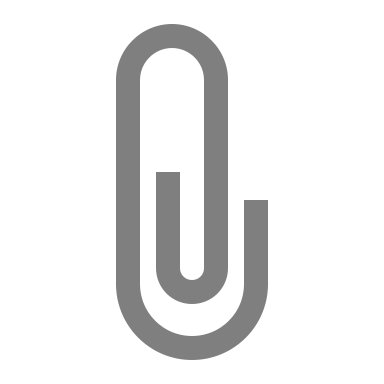 7:00    起きる
 7:10    トイレ
 7:15    朝ごはん
 7:30    歯みがき
 7:45    着替える
 8:15    荷物の準備
 8:30    行ってきます
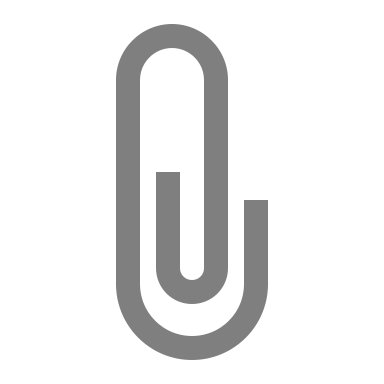 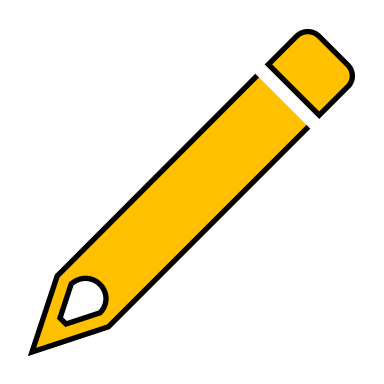 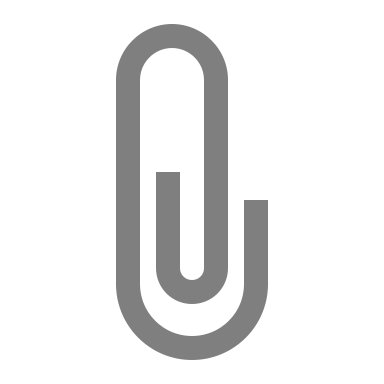 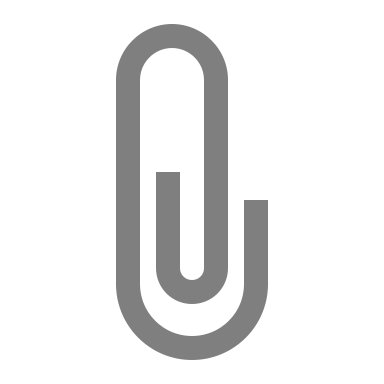 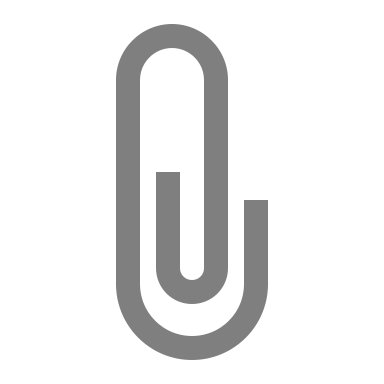 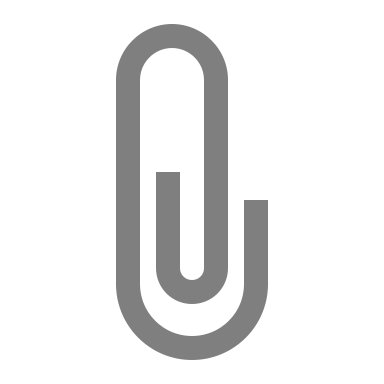 磁石
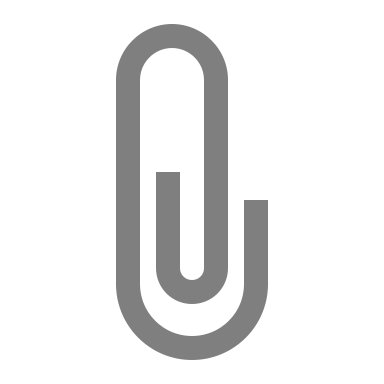 自閉症支援に日本でもスケジュール表が使われ始めた頃（1990年代後半）は、
簡単な作りの物がよく使われました。
古林療育技術研究所
スケジュール表の形態 2019年夏編β版
5
２）スケジュール表の具体的な形態（中期以降）
ﾏｼﾞｯｸﾃｰﾌﾟ型
ﾏｸﾞﾈｯﾄｼｰﾄ型
ｶｰﾄﾞﾌｫﾙﾀﾞｰ型
ﾋﾞﾆｰﾙﾎﾟｹｯﾄ型
裏面
裏面
裏面
いってきます
歯みがき
荷物の準備
朝ごはん
起きる
トイレ
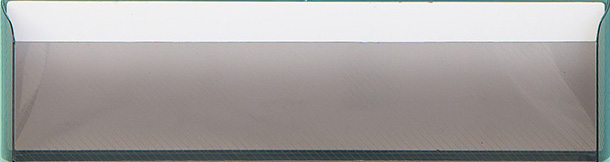 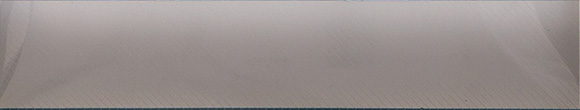 2000年代にマジックテープ型が登場します。使いやすい反面、準備が大変という欠点がありました。
以来、使いやすさと準備の手間でどちらを犠牲にするかで、いくつかの形態が登場します。
古林療育技術研究所
スケジュール表の形態 2019年夏編β版
6
KOBARITE
２）スケジュール表の具体的な形態（比較表）
古林療育技術研究所
スケジュール表の形態 2019年夏編β版
7
３）絵カードの表示タイプ
実物
（ミニチュア）
シンボル
文字
イラスト
写真
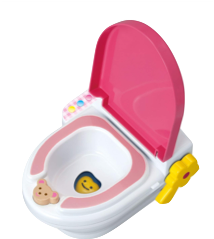 トイレ
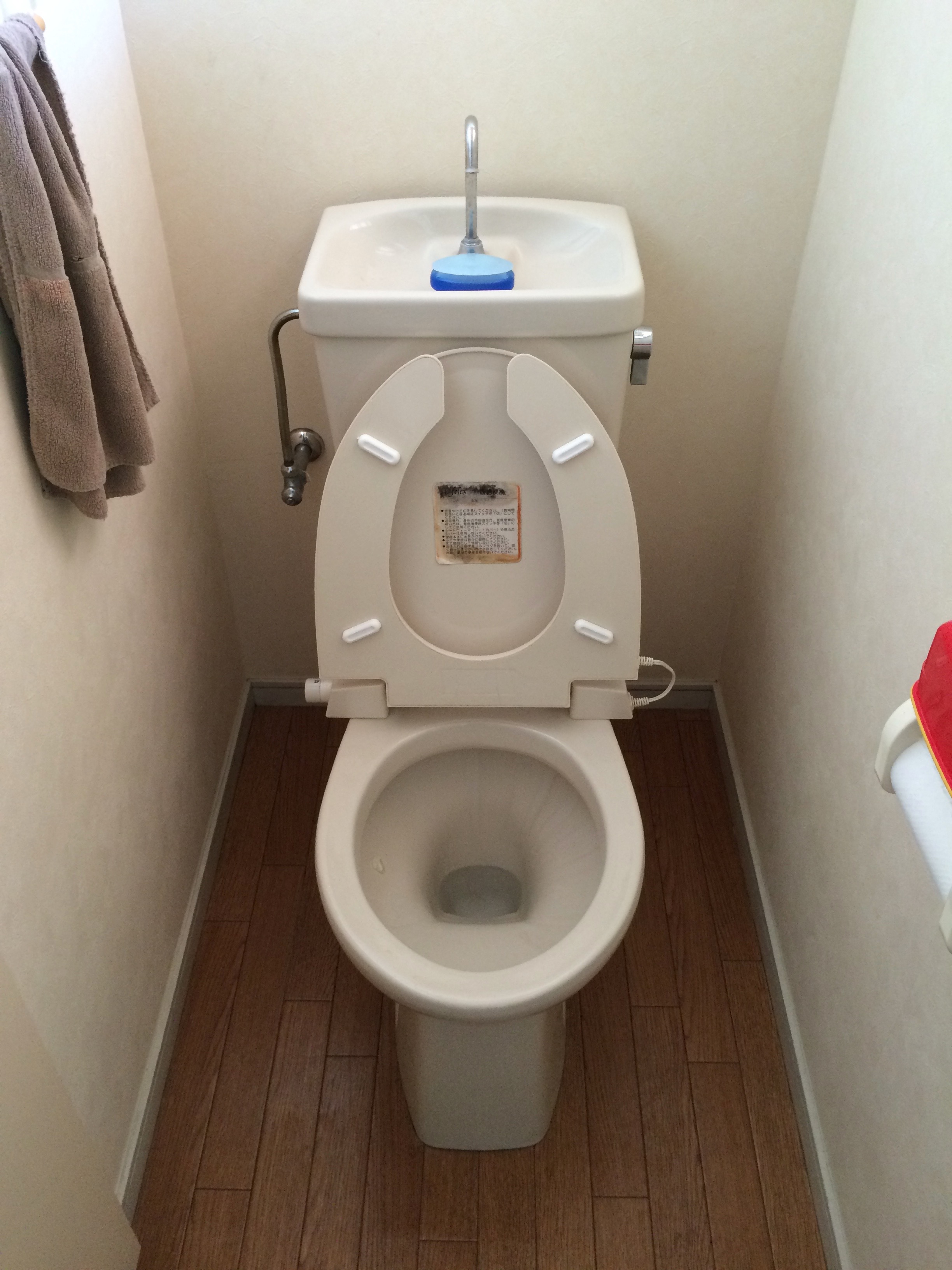 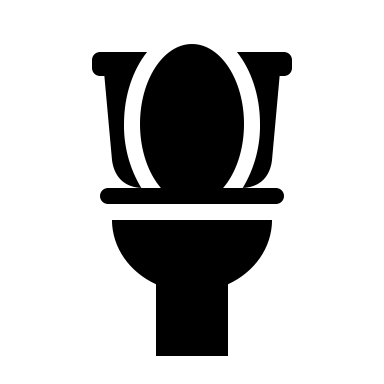 トイレ
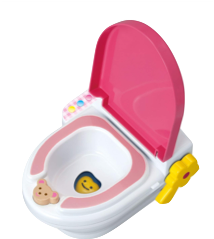 トイレ
トイレ
トイレ
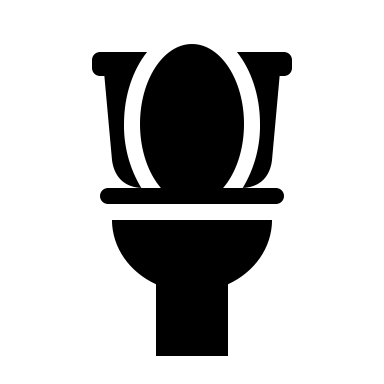 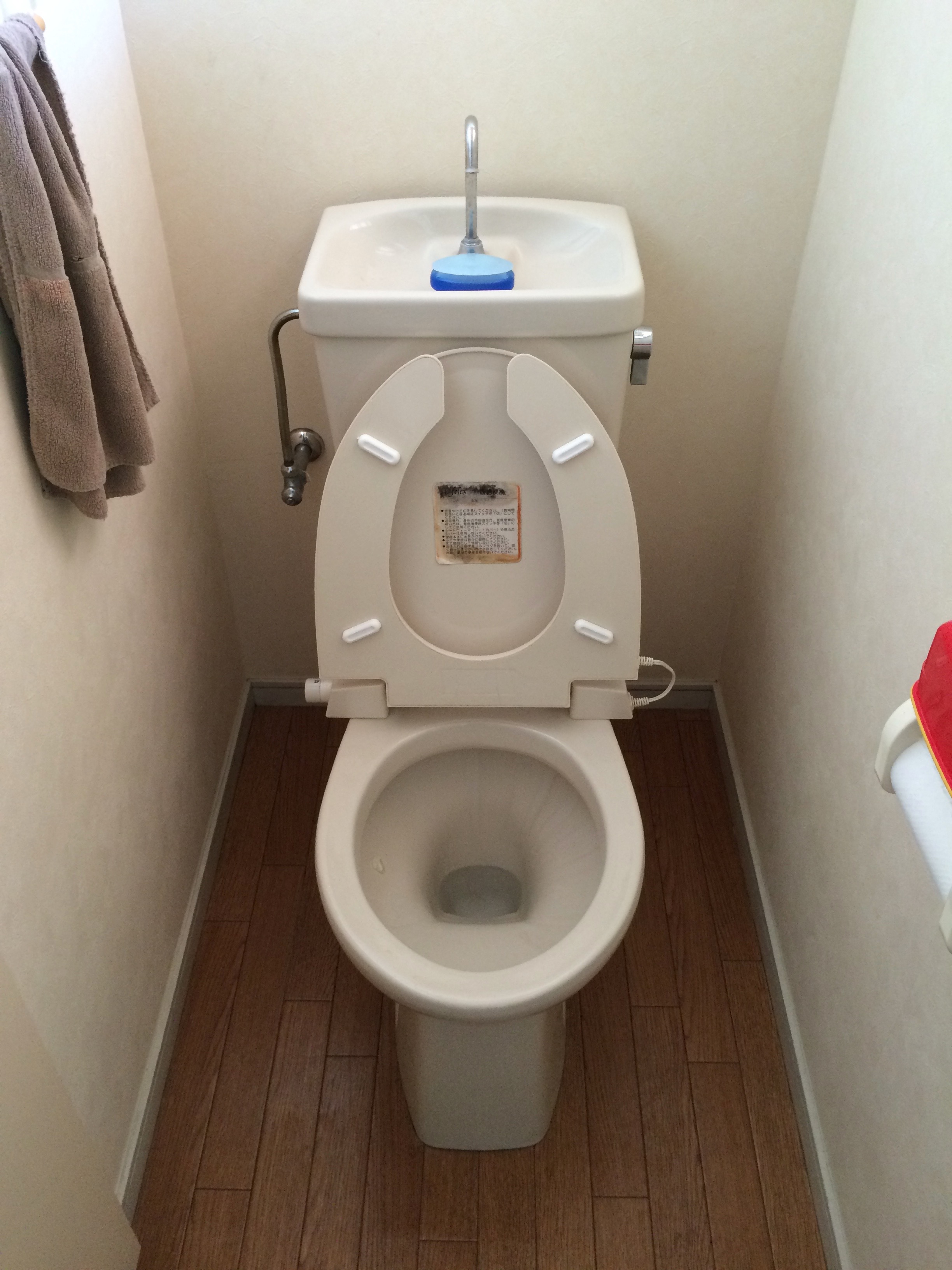 画像
＋
文字
ミニチュア写真）パイロットインキ、
メルちゃんといっしょにおトイレ
古林療育技術研究所
スケジュール表の形態 2019年夏編β版
8
３）絵カードの表示タイプ（比較表）
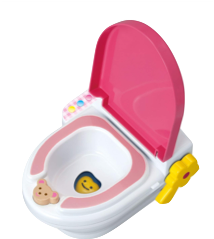 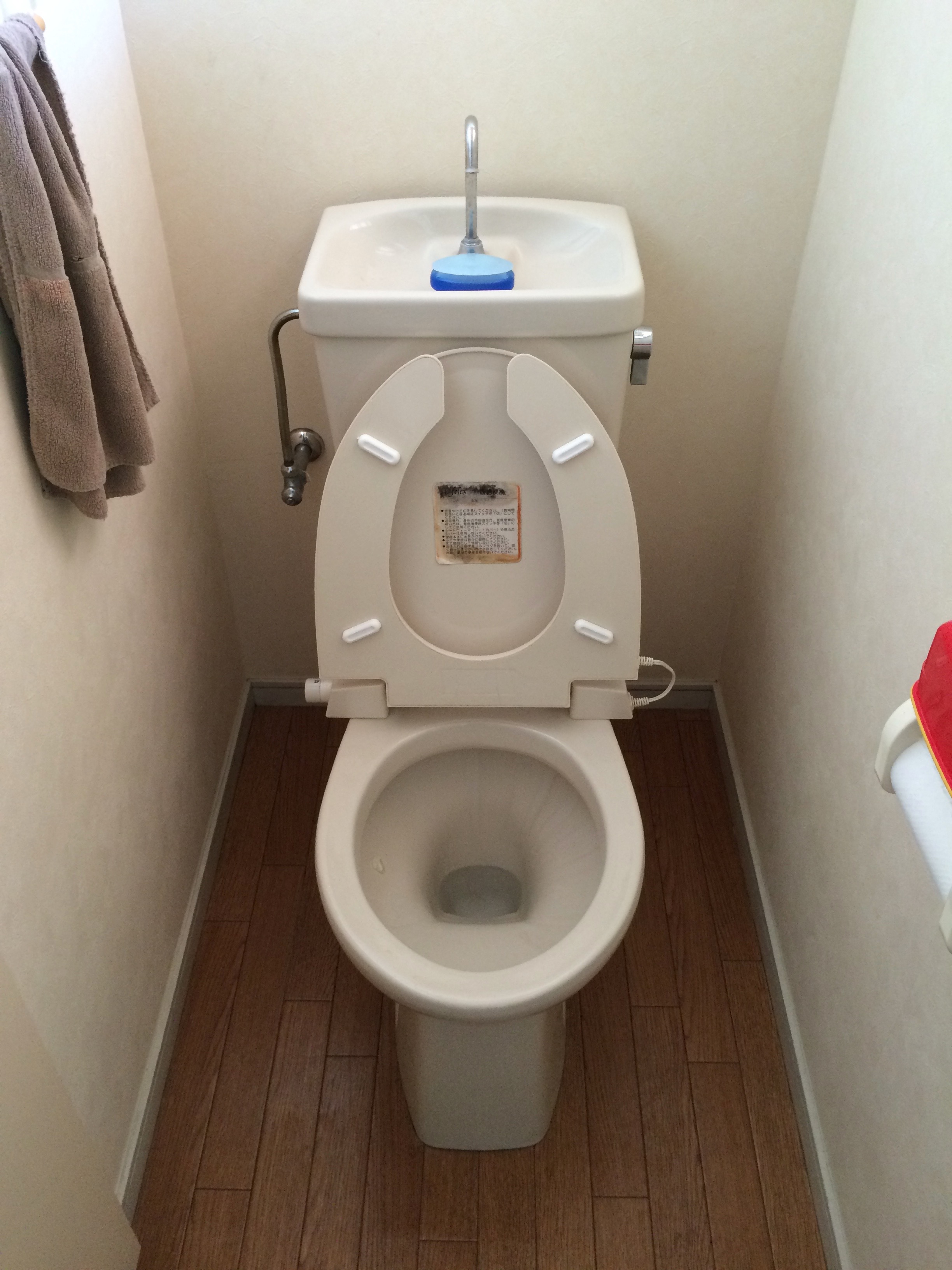 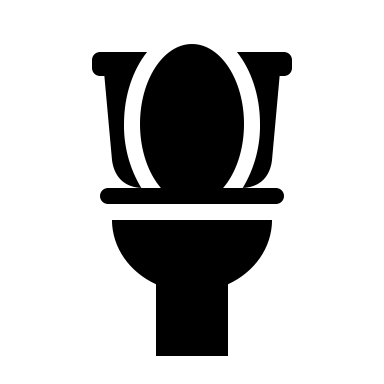 トイレ
学校
ミニチュア写真）パイロットインキ、
メルちゃんといっしょにおトイレ
使っているうちに、意味を理解します

最初の１回で理解するとは期待しないでください。
表示タイプに凝るよりも、さっさと作ることが重要。
最近はインターネットの画像検索で入手が容易です。
文字の併記は支援者向け

子どもは、画像を見て理解します。
喋れない子どもは、ひらがなは不向き。
街の中でよく見る表記にしましょう。
古林療育技術研究所
スケジュール表の形態 2019年夏編β版
9
４）絵カードの大きさ
89x32mm
（写真L版4分割）
子どもに適したサイズとは？

実際にはサイズを決めないと作れません。
以外に小さいサイズでも認識できます。
127x89mm
（写真L版）
よく使われるサイズの利点

悩む必要がありません。選びましょう。
サイズが統一していると、作成が楽です。サイズが統一していると、整理が楽です。
よく使われるサイズの絵カードは、他の人から貰った時に、そのまま使えます。
91x55mm
（名刺）
86x54mm
（IDカード）
45x45mm
35x35mm
25x25mm
注釈）このスライドをA4印刷した時の実寸大
古林療育技術研究所
スケジュール表の形態 2019年夏編β版
10
５）絵カードの大きさ（比較表）
大人は「小さい絵カードは子どもが認識しずらい」という先入観を持っています。しかし、実際には小さい絵カードも子どもはちゃんと認識できます。
※ IDカード：　キャッシュカード、クレジットカード、運転免許証など、標準化された大きさのカード。
古林療育技術研究所
スケジュール表の形態 2019年夏編β版
11
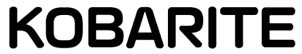 子どもの成長と家族のゆとりのために！

古林療育技術研究所
古林療育技術研究所
スケジュール表の形態 2019年夏編β版
12